Energy Rating Index of the 5th Edition (2014) FBC, Energy Conservation Code
7/11/2016
BUILDING Codes And Standards
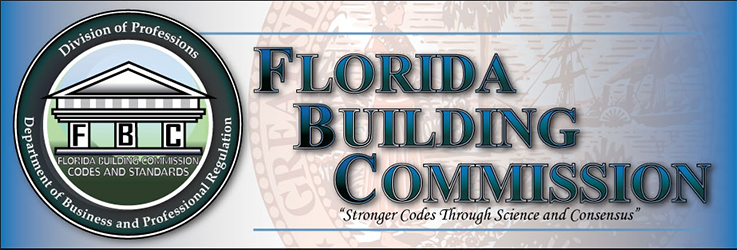 HB 535 – Section 34
The Florida Building Commission shall adopt into the Florida Building Code, 5th Edition (2014) Energy Conservation, the following:
 
"Section 406 relating to the Alternative Performance Path, Energy Rating Index of the 2015 International Energy Conservation Code (IECC) may be used except as follows for Table R406.4 as an option for demonstrating compliance with the Florida Building Code, Energy Conservation. TABLE R406.4 MAXIMUM ENERGY RATING INDEX shall reflect the following energy rating index: for Climate Zone 1, an index of 58; for Climate Zone 2, an index of 58. The Florida Building Commission shall continue its current adoption process of the 2015 IECC and determine by October 1, 2016, whether onsite renewable power generation may be used for compliance. The commission must also determine whether onsite renewable power generation may be used for a period longer than three years but not more than six consecutive years."
7/11/2016
Code Change No: RE188-13
Code Change No: RE188-13
Original Proposal
Section(s): R202 (NEW) (IRC N1101.9 (NEW)), R401.2 (IRC N1101.15), R406 (NEW) (IRC N1106
NEW)
Proponent: Eric Makela, Britt Makela Group, Inc., David Goldstein, National Resource Defense Council
Reason: The residential provisions of the IECC allows for varying methods for demonstrating compliance with the code. This includes both a prescriptive and simulated performance option in addition to allowing efficiency programs that are designed to go above the minimum code levels as “deemed to comply” programs. These above code programs must be approved by the code official to be used in the jurisdiction. Alternative programs that depend on an Energy Rating Index (ERI) have been approved as an
alternative code or above code program in at least 6 states and in over 130 jurisdictions.
7/11/2016
Code Change No: RE188-13 Part 2
These types of programs typically take the form of a Home Energy Rating System (HERS) program. Under the current code there is no guidance on setting Energy Rating Index scores, which will lead to inconsistent application of these types of programs based on climate zones. The goal of this proposal is to introduce an Energy Rating Index with established rating numbers into the code that will allow alternative programs to be designed to meet these criteria. The proposal provides guidelines for the development of the index,
documentation provided to ensure compliance and a requirement that an approved 3rd party verify that the building complies with the applicable Energy Rating Index. The reference house is based on a home built to the 2006 IECC which is consistent with ERI based programs.
The 2009 IECC residential envelope requirements have been set as the least efficient level of efficiency for potential trade-offs to ensure that minimum levels of efficiency that have proven to be cost effective are installed in all buildings and that some flexibility is allowed in the approach to alternative designs. This proposal also requires complying with the applicable mandatory requirements to be consistent with the Above Code section in the IECC. And because energy losses in the domestic hot water distribution system fall outside the scope of the energy rating index as it can be calculated with 2013 methodology, current code
provisions relating to hot water pipe insulation are mandatory as well. We anticipate that these requirements can be folded into the energy rating index for the 2018 IECC and thus removed from the mandatory sections then.
This proposal is intended to produce substantial additional energy savings compared to the current or proposed levels of prescriptive requirements in the 2015 IECC while allowing considerably greater flexibility to builders using a method with which a large segment of the market is already familiar. This flexibility is likely to result in lower construction costs for any given level of energy efficiency. Builders who do not make use of this proposed method are still able to comply with the Code can still use any of the existing compliance pathways.
Cost Impact: The code change proposal will not increase the cost of construction.
Complete
7/11/2016
5th Edition (2014) FBC, Energy Code
R102.1.1 Above code programs. The code official or
	other authority having jurisdiction shall be permitted to
	deem a national, state or local energy efficiency program
	to exceed the energy efficiency required by this code.
	Buildings approved in writing by such an energy efficiency
	program shall be considered in compliance with
	this code. The requirements identified as “mandatory” in
	Chapter 4 shall be met.
7/11/2016
R406 Energy Rating Index Compliance Alternative. Add Section R406 to read as follows:
SECTION R406 ENERGY RATING INDEX COMPLIANCE ALTERNATIVE 
R406.2 Mandatory requirements. Compliance with this section requires that the provisions identified in Sections R401 through R404 labeled as “mandatory” and Section R403.5.3 of the 2015 International Energy Conservation Code be met. The building thermal envelope shall be greater than or equal to levels of efficiency and Solar Heat Gain Coefficient in Table 402.1.1 or 402.1.3 of the 2009 International Energy Conservation Code.
7/11/2016
2015 International Energy Conservation Code (Sections R401 through R404 labeled as mandatory and Section R403.5.3. (Back stop #1 –no trade off )
Section R401 Through R404 labeled as “mandatory”:
Posting of a permanent certificate for compliance listing predominant R – values on insulation for building envelope (wall, ceiling/roof, floor..etc.), U – factor and SHGC for fenestration, ..etc. (R401.3)
 Air leakage – building thermal envelope -test information; Fenestration air leakage; sealing recessed lighting to limit air leakage (R402.4)
Mechanical system – requires a minimum of one thermostat for each separate heating and cooling system, requires control of heat pump supplementary heat; duct/air handler must be sealed; disallow the use of building cavities as duct for plenums; provides for piping insulation; provides for mechanical ventilation as per the IMC or IRC; provides for equipment sizing and efficiency rating; provides for pools and permanent spa energy consumption (R403)
 Provides for lighting equipment requirements (R404)
Provides for hot water pipe insulation (R493.5.3)
Building thermal envelope shall be greater than or equal to levels of efficiency and Solar Heat Gain Coefficient in Table 402.1.1 or 402.1.3 of the 2009 International Energy Conservation Code
7/11/2016
TABLE 402.1.1 (Back Stop #2 – no trade-off)
2009 International Energy Conservation Code
TABLE 402.1.1
INSULATION AND FENESTRATION REQUIREMENTS BY COMPONENT
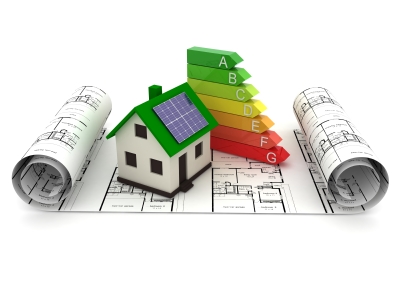 7/11/2016
2009 International Energy Conservation Code
Note: According to U.S. Department of Energy, a home built of the 2009 IECC is expected to use 15 to 20 percent less energy than homes following the 2006 IECC – For Climates Zone 1-2 this would achieve 79 HERS Index Scores.
 
Source – RESNET – publication
7/11/2016
R406.3 Energy Rating Index.
R406.3 Energy Rating Index. The Energy Rating Index (ERI) shall be a numerical integer value that is based on a linear scale constructed such that the ERI reference design has an Index value of 100 and a residential building that uses no net purchased energy has an Index value of 0. Each integer value on the scale shall represent a 1-percent change in the total energy use of the rated design relative to the total energy use of the ERI reference design. The ERI shall consider all energy used in the residential building.
ERI – like a mile – per – gallon sticker on cars – and ERI allows homebuyers to  compare the energy efficiency of different homes by providing a score for each house, based on scale of zero to 100.   
A home that scores 100 points is about as efficient as a home built to 2006 IEEC, and a home that scores zero is considered “net zero”.
7/11/2016
ANSI/RESNET 301-2014
HERS Index – A numerical integer value that represents the relative energy use of a Rated Home as compared with the energy use of the HERS Reference Home and where an Index value of 100 represents the energy use of the HERS Reference Home and an Index value of 0 (zero) represents a home that uses zero net purchased energy annually.
7/11/2016
R406.3.1 ERI reference design.
R406.3.1 ERI reference design. The ERI reference design shall be configured such that it meets the minimum requirements of the 2006 International Energy Conservation Code prescriptive requirements.
The proposed residential building shall be shown to have an annual total normalized modified load less than or equal to the annual total loads of the ERI reference design.
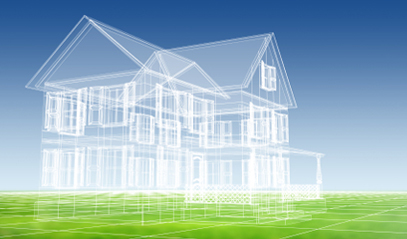 The reference house is based on a home built to the 2006 IECC, which is consistent with ERI – based program that are used today.
7/11/2016
ANSI/RESNET 301-2014
The HERS Reference Home used for this comparative analysis has the energy attributes of the 2006 International Energy Conservation Code (IECC) Standard Reference Design.
HERS Index Score accounts for all lighting, appliances and miscellaneous energy loads.
7/11/2016
2006 International Energy Conservation Code prescriptive requirements
TABLE 402.1.1
INSULATION AND FENESTRATION REQUIREMENTS BY COMPONENT

See TABLE 402.1.1

Building thermal envelope as per Table 402.1.1 (402)
Air leakage – sealing requirements (402.4)
Fenestration air leakage  (402.4.2)
Recessed lighting –sealed (402.4.3)
Moisture control – (402.5)
7/11/2016
2006 IECC - TABLE 402.1.1
TABLE R402.1.1 INSULATION AND FENESTRATION REQUIREMENTS BY COMPONENT a
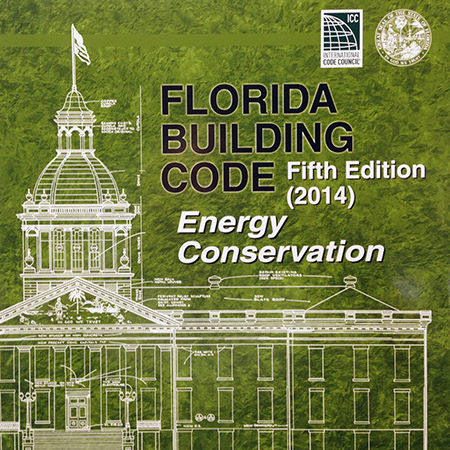 7/11/2016
TABLE 406.4 MAXIMUM ENERGY RATING INDEX
TABLE 406.4 MAXIMUM ENERGY RATING INDEX
7/11/2016
Florida Building Energy Efficiency Rating System
R406.5 Verification by approved agency. Verification of compliance with Section R406 shall be completed by an approved third party, in accordance with Florida Statutes 553.990 (Building Energy Efficiency Rating System).

In order to ensure proper application of the parameters of the ERI chosen and the proper use of computer software
A third party “In accordance with Florida Statutes 553.990 (BEERS)
Review the proposed design to ensure compliance with the code
Third party – financial independence, with no possible conflict of intent
7/11/2016
Florida Building Energy Efficiency Rating System (553.993 FS)
“Building energy-efficiency rating system” means a whole building energy evaluation system that provides a reliable and scientifically based analysis of a building’s energy consumption or energy features and allows a comparison to similar building types in similar climate zones where applicable. Specifically, the rating system shall use standard calculations, formulas, and scoring methods; be applicable nationally; compare a building to a clearly defined and researched baseline or benchmark; require qualified professionals to conduct the rating or assessment; and provide a labeling and recognition program with specific criteria or levels. Residential program benchmarks for new construction must be consistent with national building standards. Residential building program benchmarks for existing construction must be consistent with national home energy rating standards. The building energy-efficiency rating system shall require at least one level of oversight performed by an organized and balanced group of professionals with subject matter expertise in energy efficiency, energy rating, and evaluation methods.
7/11/2016
R406.6 Documentation.
R406.6 Documentation. Documentation of the software used to determine the ERI and the parameters for the residential building shall be in accordance with Sections R406.6.1 through R406.6.3.
7/11/2016
R406.6.1 Compliance software tools
R406.6.1 Compliance software tools.
Documentation verifying that the methods and accuracy of the compliance software tools conform to the provisions of this section shall be provided to the code official.
7/11/2016
R406.7.2 Specific approval
R406.7.2 Specific approval. Performance analysis tools meeting the applicable sections of Section R406 shall be approved. Tools are permitted to be approved based on meeting a specified threshold for a jurisdiction. The code official shall approve tools for a specified application or limited scope.
 Note: lacking – clarification - qualifying energy rating index method - compliance, inspection and calculating home’s energy performance.
7/11/2016
6th Edition (2017) FBC, Energy Conservation
EN6727 (Status TAC – AS)
R406.3 Energy Rating Index. 
The Energy Rating Index (ERI) shall be a numerical integer value that is based on a linear scale constructed such that the ERI reference design has an Index value of 100 and a residential building that uses no net purchased energy has an Index value of 0. Each integer value on the scale shall represent a 1-percent change in the total energy use annual total normalized modified loads of the rated design rated design relative to the annual total energy use loads of the ERI reference design. The ERI shall consider all energy used in the residential building. 
R406.3.1 ERI reference design.
The ERI reference design shall be configured such that it meets the minimum requirements of the 2006 International Energy Conservation Code prescriptive requirements.
The proposed residential building shall be shown to have an annual total normalized modified load less than or equal to the annual total loads of the ERI reference design.
R406.4 ERI-based compliance.
The ERI for the rated design shall be determined in accordance with ANSI/RESNET/ICC 301-2014, including Addendum A-2015, and Compliance based on an ERI analysis requires that the rated design be shown to have an ERI less than or equal to the appropriate value listed in Table R406.4 when compared to the ERI reference design.
7/11/2016
6th Edition (2017) FBC, Energy Conservation
EN 6576 (TAC – AS)
R406.6.1 Compliance software tools.
Computer software utilized for demonstration of code compliance shall have been approved by the Florida Building Commission in accordance with requirements of this code. Documentation verifying that the methods and accuracy of the compliance software tools conform to the provisions of this section shall be provided to the code official.
7/11/2016
2016 Supplement (Code Fixes) to the 5th Edition (2014) Florida Building Code “Effective – July 1, 2016) – Summary
Adopts the 2015 IECC/ERI as another option for compliance, in addition to the prescriptive and performance paths. 
Requires meeting target score
Requires meeting the mandatory code requirements of the 2015 IECC including piping provisions for water heating – no trade-off 
 Requires compliance with minimum installation and window envelope prescriptive requirements of the 2009 IECC - no trade-off 
The ERI performance path allows the B.O. to specify qualifying Energy Rating Index method to be used.
Provide for 3rd party analysis and review of the energy using features of the house - – consistent with BEERS
Determination – ERI - 100 is equivalent to the 2006 IECC and “0” is equivalent to a net –zero home.
7/11/2016
Issues for discussion and determination
Qualifying energy rating index method - compliance, inspection and calculating home’s energy performance. 
Whether onsite renewable power generation may be used for compliance, and 
 Whether onsite renewable power generation may be used for a period longer than three years but not more than six consecutive years.
7/11/2016
Work Plan
Objective:   Discuss and provide recommendations to the Commission regarding the following:
a) Whether onsite renewable power generation may be used for compliance, and 
b)  Whether onsite renewable power generation may be used for a period longer than three years but not more than six consecutive years.
Schedule:
Appoint Workgroup members (Completed)					7-1/ 2016 
Workgroup 1st meeting (Gainesville)							7/20/2016
Program review - Presentations 
Identify Key topical issues for evaluation 
Identification, discussion and evaluation of options
Workgroup 2nd meeting (Ft. Lauderdale)						8//17/2016	
Continue identification of key topical issues for evaluation
Rank/prioritize key topical issues
Formulate recommendations for action
 Workgroup 3rd meeting – TBD								9/2016
7/11/2016
Questions?
FOR MORE INFO CALL CODES AND STANDARDS AT 850-487-1824
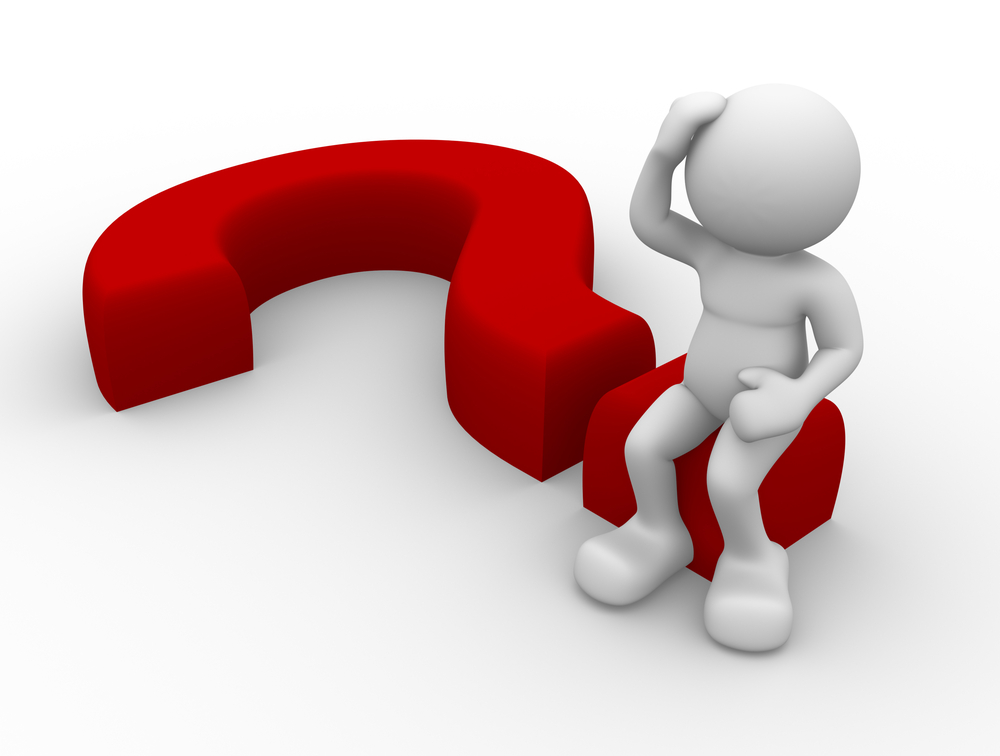 7/11/2016